Spinal Nerves
© 2016 Pearson Education, Inc.
13.5  Spinal Nerves
31 pairs of spinal nerves
All are mixed nerves named for point of issue from spinal cord
Supply all body parts except head and part of neck
8 pairs of cervical nerves (C1–C8)
12 pairs of thoracic nerves (T1–T12)
5 pairs of lumbar nerves (L1–L5)
5 pairs of sacral nerves (S1–S5)
1 pair of tiny coccygeal nerves (C0)
© 2016 Pearson Education, Inc.
13.5  Spinal Nerves
7 cervical vertebrae give rise to 8 pairs of cervical spinal nerves because:
Each of the first 7 pairs (C1 to C7) exits the vertebral canal superior to vertebra for which it is named
Last spinal nerve (C8) exits canal inferior to C7
So vertebra C7  has a nerve that leaves above it and one that leaves below it
Each of the other spinal nerves exits inferior to vertebra for which it is named
© 2016 Pearson Education, Inc.
Figure 13.7 Spinal nerves.
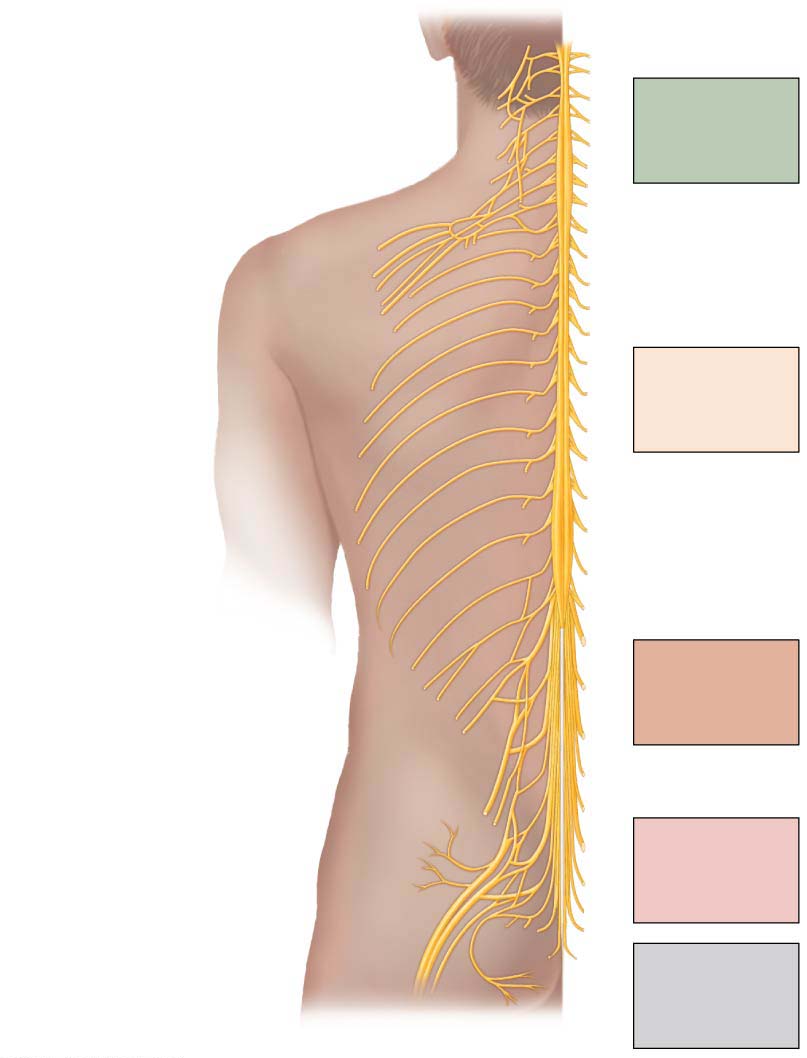 Cervical plexus
Cervical
nerves
C1 – C8
Brachial plexus
Cervical
enlargement
Thoracic
nerves
T1 – T12
Intercostal
nerves
Lumbar
enlargement
Lumbar
nerves
L1 – L5
Lumbar plexus
Sacral plexus
Sacral
nerves
S1 – S5
Cauda equina
Coccygeal
nerve
Co1
© 2016 Pearson Education, Inc.
13.5  Spinal Nerves
Each spinal nerve is connected to spinal cord via two roots:
Ventral roots
Contain motor (efferent) fibers from ventral horn motor neurons that innervate skeletal muscles
Dorsal roots
Contain sensory (afferent) fibers from sensory neurons in dorsal root ganglia that conduct impulses from peripheral receptors
Both ventral and dorsal roots are branched medially as rootlets that then join laterally to form spinal nerve
© 2016 Pearson Education, Inc.
Figure 13.8a Formation of spinal nerves and rami distribution.
Gray matter
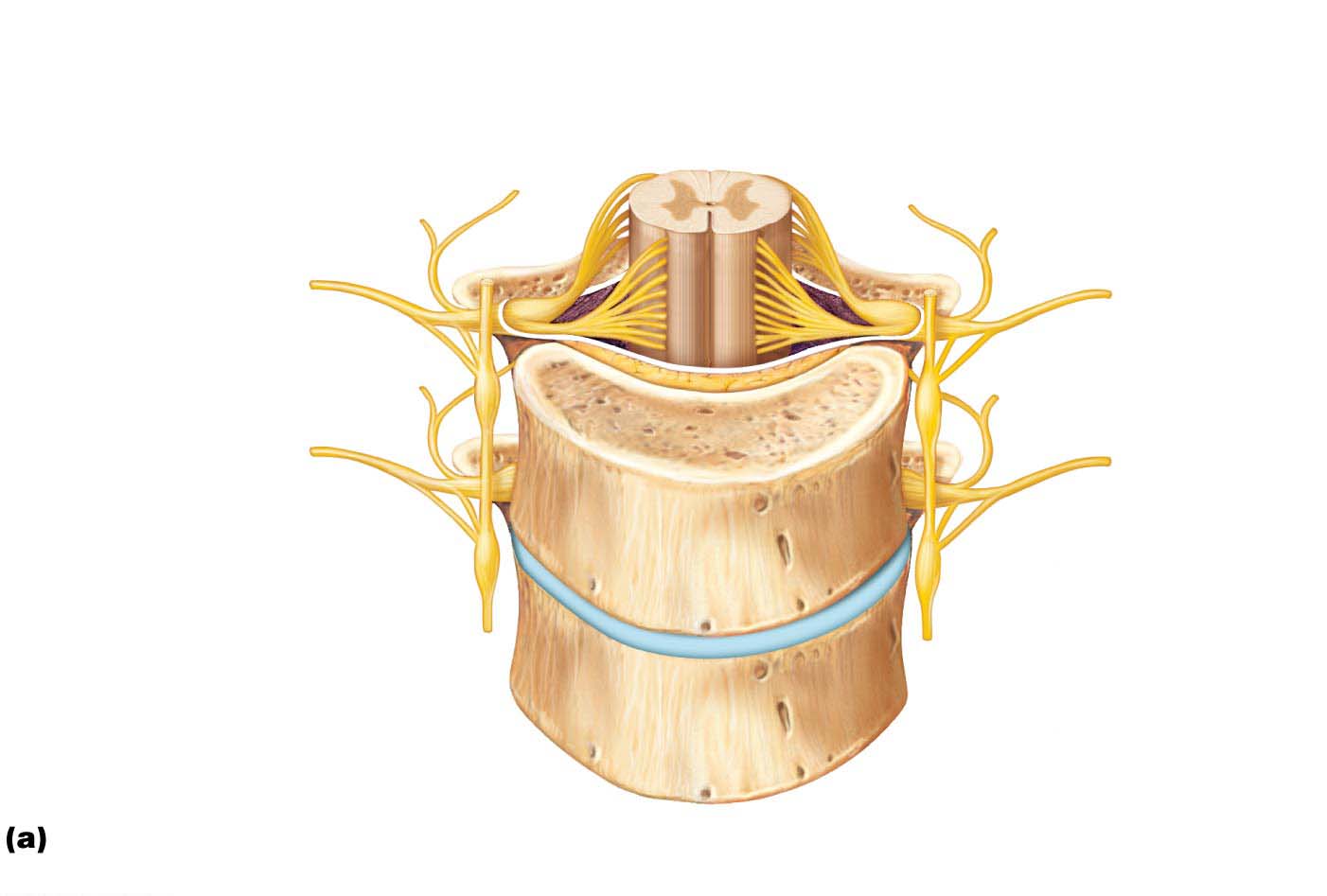 White matter
Dorsal and ventral
rootlets of spinal 
nerve
Ventral root
Dorsal root
Dorsal root
ganglion
Dorsal ramus
of spinal nerve
Ventral ramus
of spinal nerve
Spinal nerve
Rami communicantes
Sympathetic trunk
ganglion
Anterior view showing spinal cord, associated nerves, and vertebrae. The dorsal
and ventral roots arise medially as rootlets and join laterally to form the spinal nerve.
© 2016 Pearson Education, Inc.
13.5  Spinal Nerves
Spinal nerves emerge from vertebral column via their respective intervertebral foramina
Spinal roots become progressively longer  superiorly to inferiorly down cord
Lumbar and sacral roots are very long and extend through lower vertebral canal as cauda equina
© 2016 Pearson Education, Inc.
13.5  Spinal Nerves
Spinal nerves are quite short (~1–2 cm)
Almost immediately after exiting foramen, spinal nerves divide into three branches:
Dorsal ramus: smaller branch
Ventral ramus: larger branch
Meningeal branch: tiny branch that reenters vertebral canal to innervate meninges and blood vessels
Rami communicantes contain autonomic nerve fibers that join ventral rami in thoracic region
© 2016 Pearson Education, Inc.
Figure 13.8b Formation of spinal nerves and rami distribution.
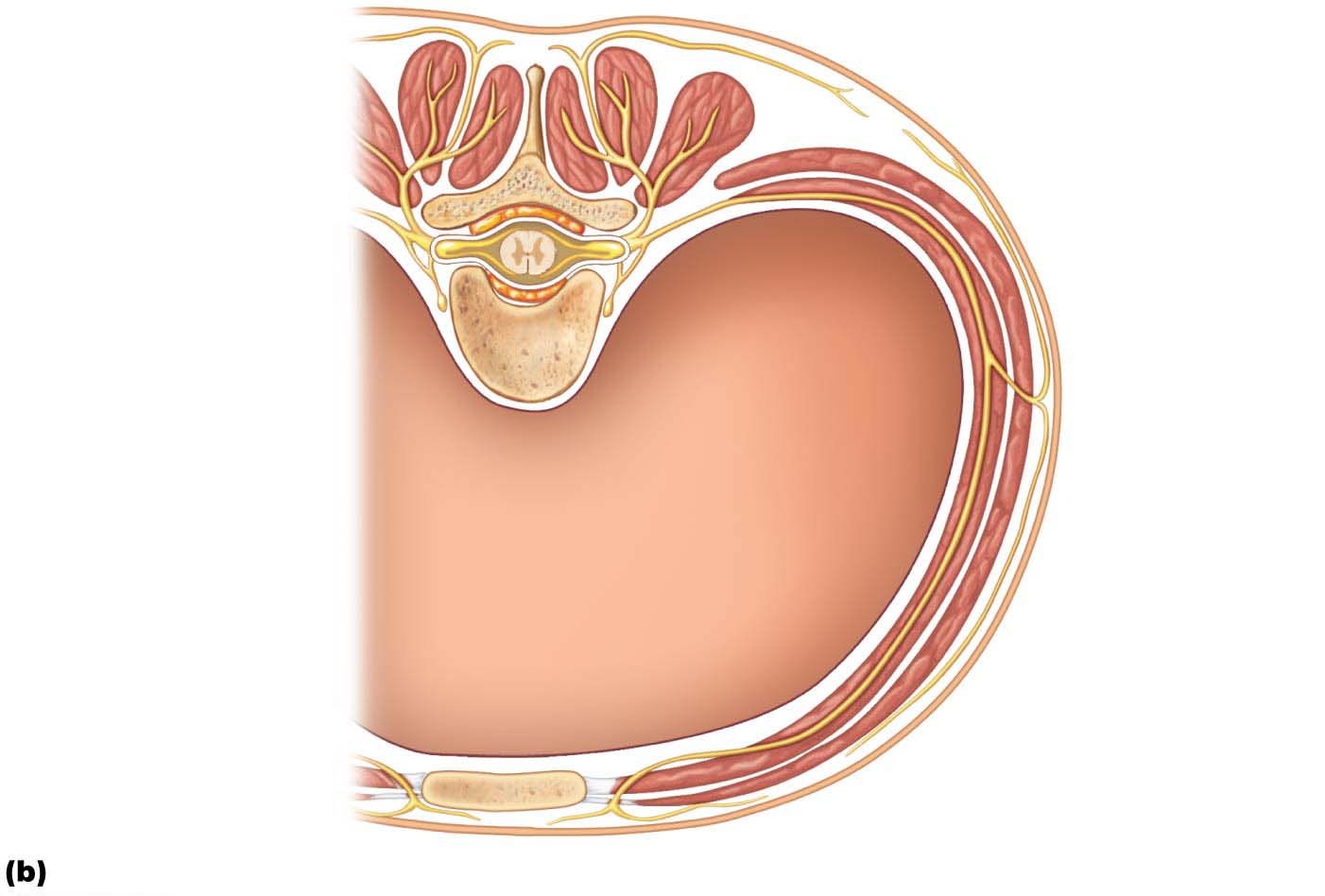 Dorsal ramus
Ventral ramus
Spinal nerve
Rami communicantes
Intercostal nerve
Sympathetic trunk
ganglion
Dorsal root ganglion
Dorsal root
Ventral root
Branches of intercostal nerve
Lateral cutaneous
Anterior
 cutaneous
Sternum
Cross section of thorax showing the main roots and branches of a spinal nerve.
© 2016 Pearson Education, Inc.
Innervation of Specific Body Regions
Spinal nerve rami and their main branches supply entire somatic region of body from neck down
Dorsal rami supply posterior body trunk
Ventral rami supply rest of trunk and limbs
Difference between roots and rami:
Roots lie medial to and form spinal nerves
Each root is purely sensory or motor
Rami lie distal to and are lateral branches of spinal nerves
Can carry both sensory and motor
© 2016 Pearson Education, Inc.
Innervation of Specific Body Regions (cont.)
All ventral rami except T2–T12 form interlacing nerve networks called nerve plexuses
Found in cervical, brachial, lumbar, and sacral areas
Only ventral rami form plexuses
Within plexus, fibers crisscross so that:
Each branch contains fibers from several different spinal nerves
© 2016 Pearson Education, Inc.
Innervation of Specific Body Regions (cont.)
Fibers from ventral ramus go to body periphery via several routes
Means each limb muscle is innervated by more than one spinal nerve, so damage to one does not cause paralysis
© 2016 Pearson Education, Inc.
Innervation of Specific Body Regions (cont.)
Cervical plexus and the neck
First four ventral rami (C1–C4) form looping cervical plexus
Most branches of this form cutaneous nerves
Innervate skin of neck, ear, back of head, and shoulders
Other branches innervate neck muscles
Phrenic nerve
Major motor and sensory nerve of diaphragm, major muscles for breathing
Phrenic nerve receives fibers from C3 to C5
© 2016 Pearson Education, Inc.
Figure 13.9 The cervical plexus.
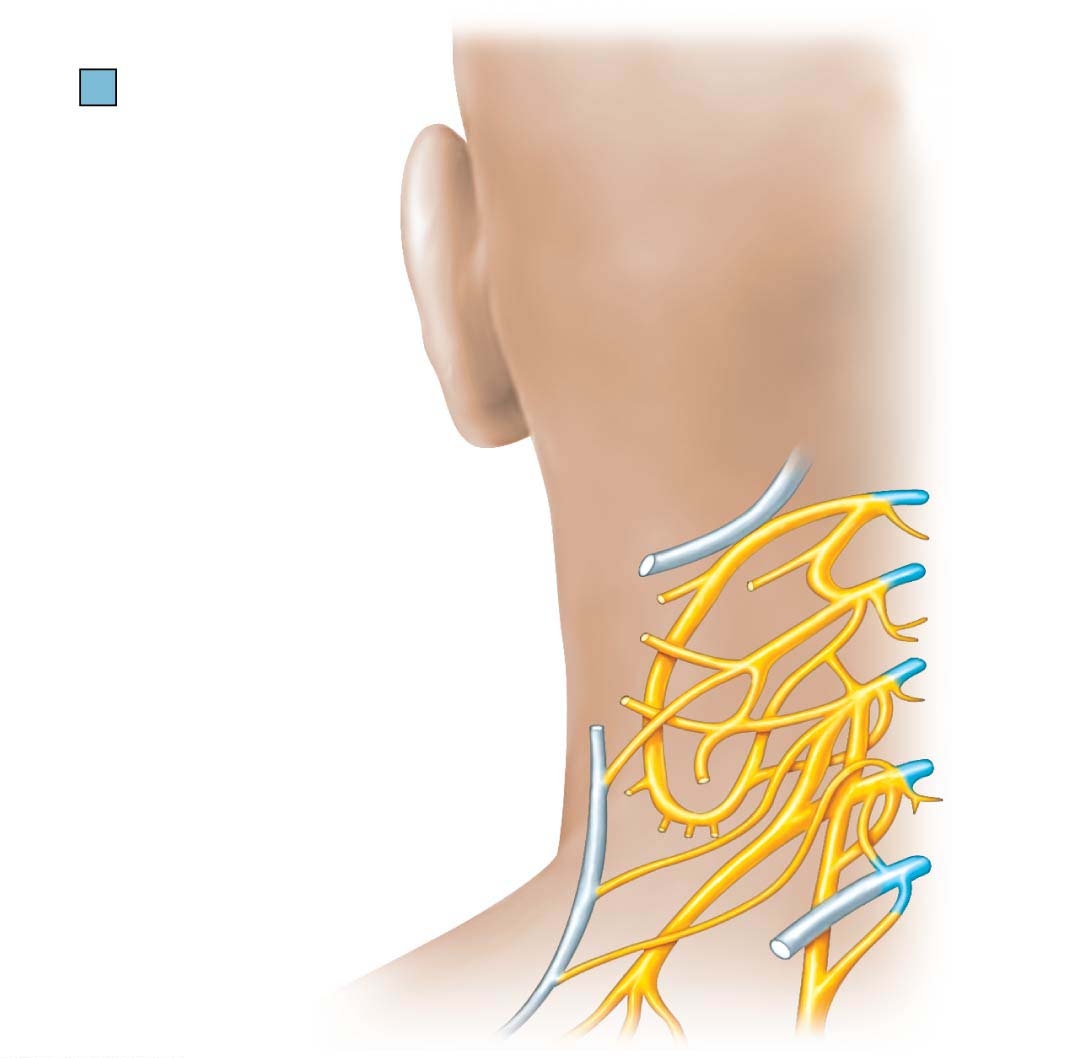 Ventral rami
Segmental
branches
Hypoglossal
nerve (XII)
Ventral
rami:
Lesser occipital
nerve
C1
Greater auricular
nerve
C2
Transverse
cervical nerve
C3
Ansa cervicalis
C4
Accessory nerve (XI)
C5
Phrenic nerve
Supraclavicular
nerves
© 2016 Pearson Education, Inc.
Table 13.3 Branches of the Cervical Plexus (See Figure 13.9)
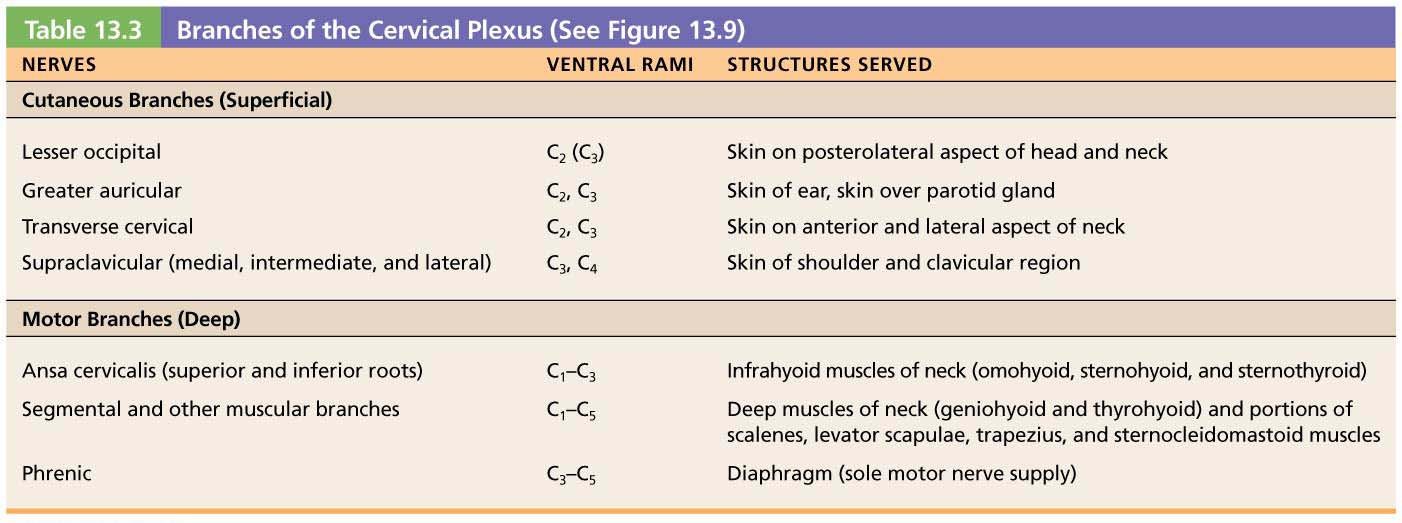 © 2016 Pearson Education, Inc.
Clinical – Homeostatic Imbalance 13.2
Irritation of the phrenic nerve causes spasms of the diaphragm, also called hiccups 
If both phrenic nerves are severed, or if C3–C5 region of spinal cord is destroyed, diaphragm becomes paralyzed
Respiratory arrest occurs
Victim requires mechanical respirators to stay alive
Air is mechanically forced into the lungs—literally breathing for them
© 2016 Pearson Education, Inc.
Innervation of Specific Body Regions (cont.)
Brachial plexus and upper limb
Formed by ventral rami of C5–C8 and T1 (and often C4 and/or T2) 
Gives rise to nerves that innervate upper limb
Four major branches of this plexus: 
Roots—five ventral rami (C5–T1) unite to form…
Trunks—upper, middle, and lower, which unite to form…
Divisions—anterior and posterior, which unite to form …
Cords—lateral, medial, and posterior
© 2016 Pearson Education, Inc.
Figure 13.10a The brachial plexus.
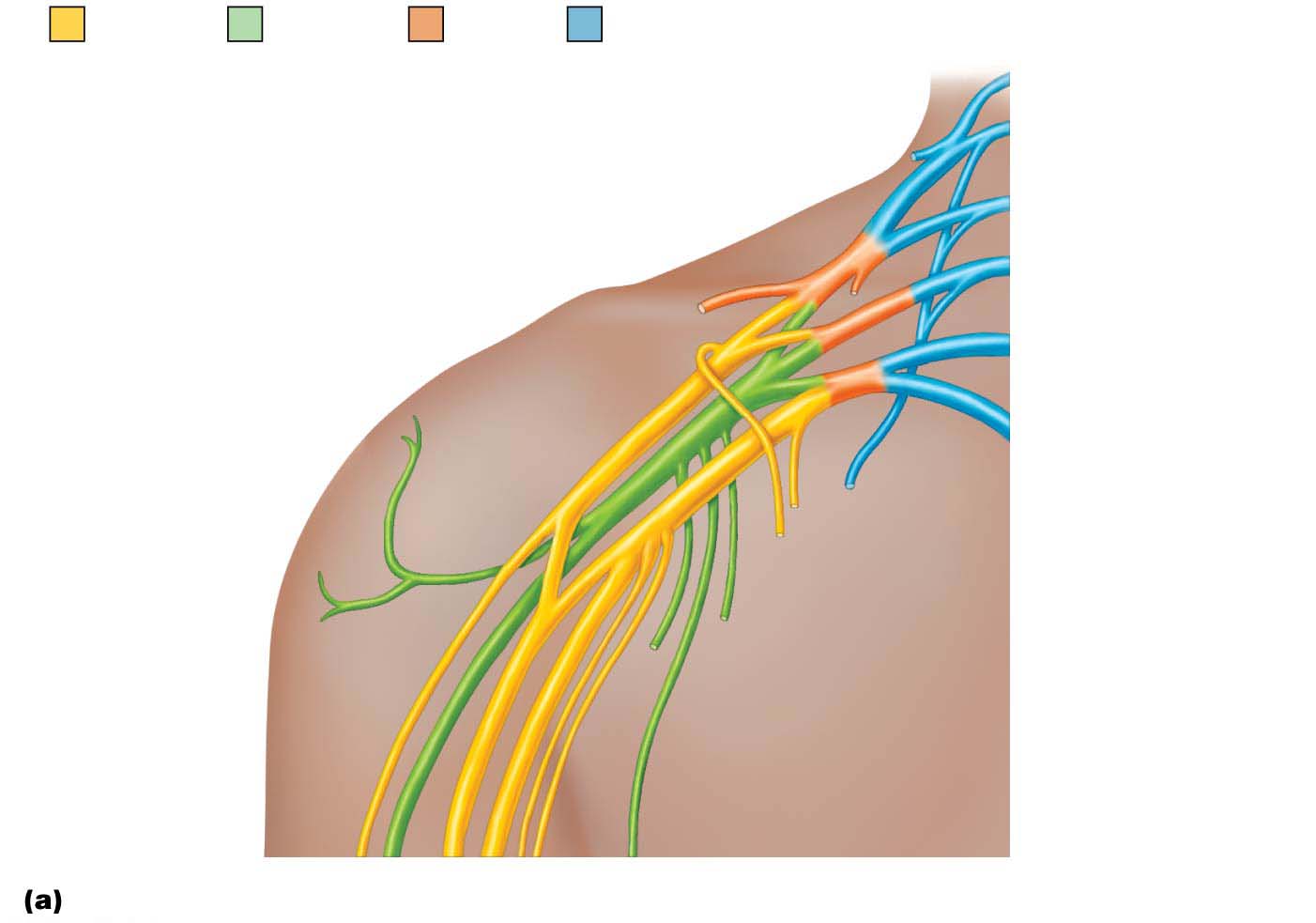 Trunks
Posterior
divisions
Roots
Anterior
divisions
Roots (ventral rami):
C4
Dorsal scapular
C5
Nerve to
subclavius
C6
Suprascapular
Upper
Posterior
divisions
C7
Middle
Trunks
C8
Lateral
Lower
T1
Cords
Posterior
Long thoracic
Medial pectoral
Medial
Lateral pectoral
Axillary
Upper subscapular
Musculo-
cutaneous
Lower subscapular
Thoracodorsal
Radial
Medial cutaneous
nerves of the arm
and forearm
Median
Ulnar
Roots (rami C5–T1), trunks, divisions, and cords
© 2016 Pearson Education, Inc.
Figure 13.10b The brachial plexus.
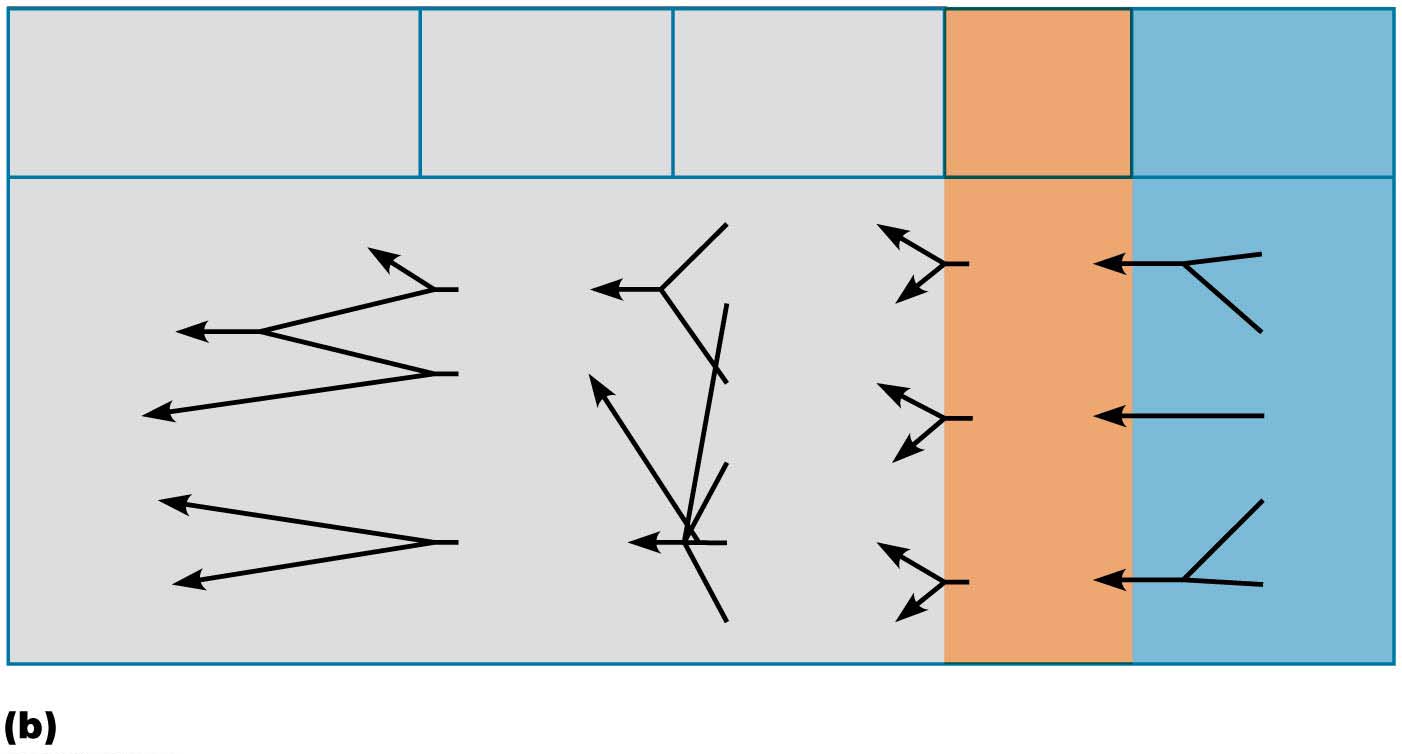 Major terminal
branches
(peripheral nerves)
Roots
(ventral
rami)
Cords
Trunks
Divisions
Anterior
Musculocutaneous
C5
Upper
Lateral
Posterior
Median
C6
Medial
Anterior
Ulnar
Middle
C7
Posterior
C8
Radial
Anterior
Posterior
Lower
T1
Axillary
Posterior
Flowchart summarizing relationships within the brachial plexus
© 2016 Pearson Education, Inc.
Innervation of Specific Body Regions (cont.)
Cords of brachial plexus give rise to nerves of the upper limb, five of most important being:
Axillary: innervates deltoid, teres minor, and skin and joint capsule of shoulder
Musculocutaneous: innervates biceps brachii and brachialis, coracobrachialis, and skin of lateral forearm
Median: innervates skin, most flexors, forearm pronators, wrist and finger flexors, thumb opposition muscles
© 2016 Pearson Education, Inc.
Innervation of Specific Body Regions (cont.)
Brachial plexus and upper limb (cont.)
Ulnar: supplies flexor carpi ulnaris, part of flexor digitorum profundus, most intrinsic hand muscles, skin of medial aspect of hand, wrist/finger flexion
Radial: innervates essentially all extensor muscles, supinators, and posterior skin of limb
© 2016 Pearson Education, Inc.
Figure 13.10c The brachial plexus.
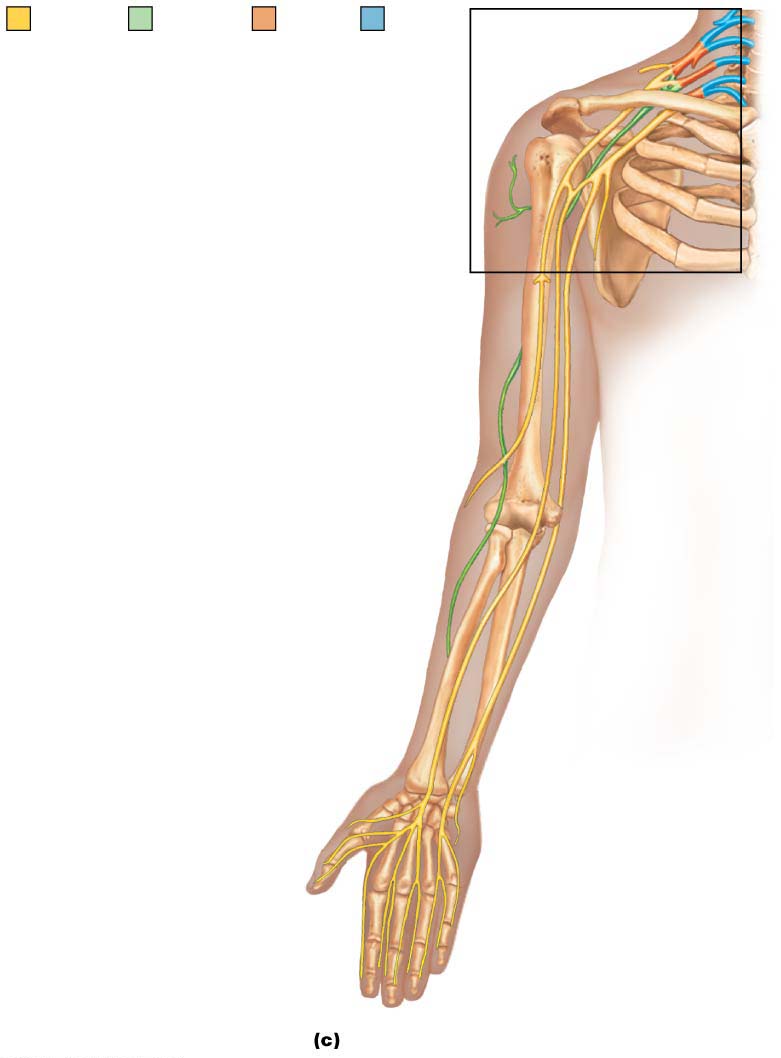 Posterior
divisions
Roots
Anterior
divisions
Trunks
Axillary nerve
Humerus
Radial
nerve
Musculo-
cutaneous
nerve
Ulna
Radius
Ulnar nerve
Median
nerve
Radial nerve
(superficial
branch)
Dorsal branch
of ulnar nerve
Superficial branch
of ulnar nerve
Digital branch
of ulnar nerve
Muscular
branch
Median
nerve
Digital
branch
The major nerves of the upper limb
© 2016 Pearson Education, Inc.
Figure 13.10d The brachial plexus.
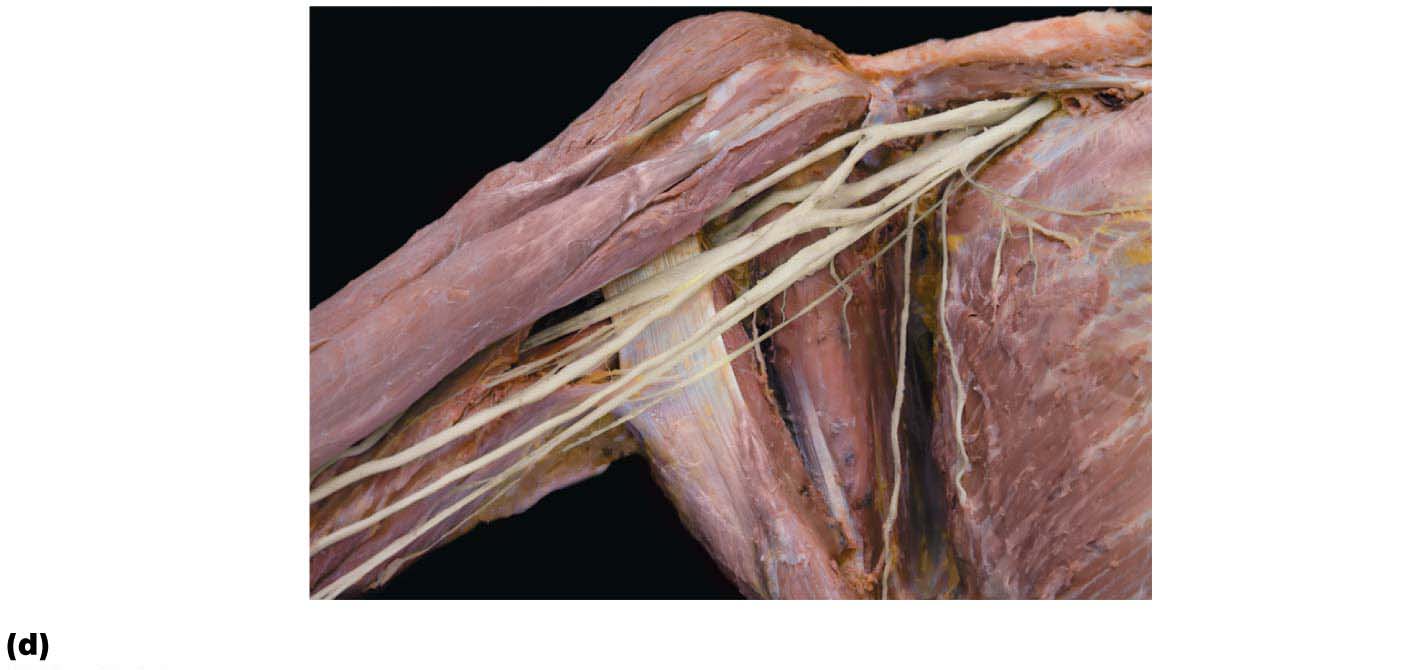 Musculocutaneous
nerve
Lateral cord
Posterior cord
Axillary nerve
Medial cord
Radial nerve
Median nerve
Ulnar nerve
Cadaver photo
© 2016 Pearson Education, Inc.
Table 13.4 Branches of the Brachial Plexus (See Figure 13.10)
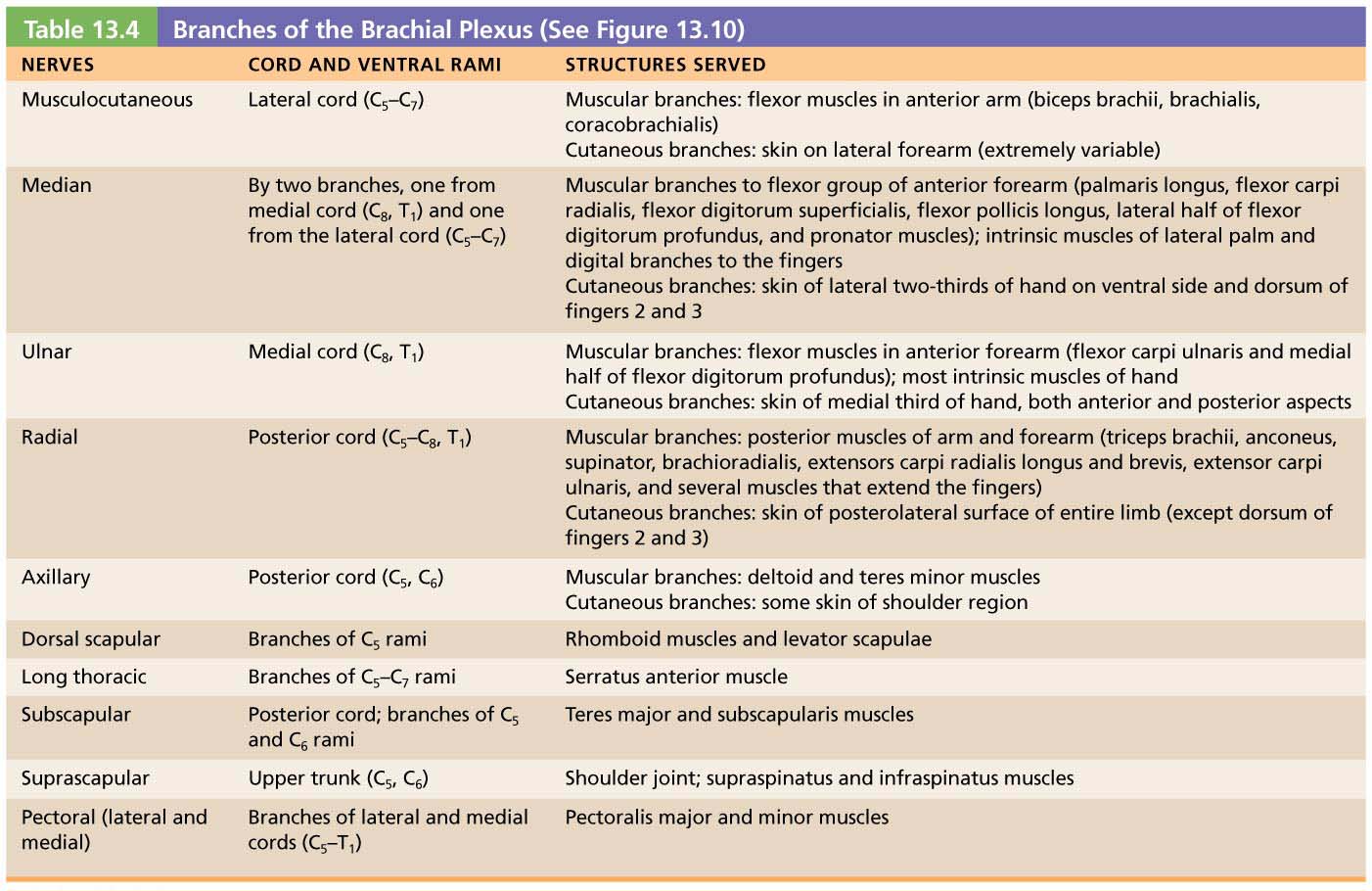 © 2016 Pearson Education, Inc.
Clinical – Homeostatic Imbalance 13.3
Injuries to brachial plexus are common 
Severe injuries can weaken or paralyze entire upper limb 
Injuries may occur if upper limb is pulled too hard, stretching plexus
Example: when football tackler yanks arm of running back
Blows to top of shoulder can force humerus inferiorly
© 2016 Pearson Education, Inc.
Clinical – Homeostatic Imbalance 13.4
Injury to median nerve makes it difficult to use  pincer grasp (opposed thumb and index finger) to pick up small objects
Seen in carpal tunnel syndrome, when median nerve is compressed
Also, frequent casualty of wrist-slashing suicide attempts
© 2016 Pearson Education, Inc.
Clinical – Homeostatic Imbalance 13.5
Ulnar nerve is very vulnerable to injury
Severe or chronic damage to ulnar nerve can lead to sensory loss, paralysis, and muscle atrophy 
Affected individuals have trouble making a fist and gripping objects
Little and ring fingers become hyperextended at the knuckles and flexed at distal interphalangeal joints
Causes hand to contort into a clawhand
Striking the “funny bone,” the spot where this nerve rests against medial epicondyle, can make the little finger tingle.
© 2016 Pearson Education, Inc.
Clinical – Homeostatic Imbalance 13.6
Trauma to the radial nerve results in wrist drop, inability to extend the hand at the wrist
Improper use of a crutch can compress radial nerve and impair its blood supply
“Saturday night paralysis”: An intoxicated person falls asleep with an arm draped over the back of a chair or sofa edge, cutting off blood supply to radial nerve
© 2016 Pearson Education, Inc.
Innervation of Specific Body Regions (cont.)
Lumbosacral plexus and lower limb
Lumbar and sacral plexuses have significant overlap 
Fibers of lumbar plexus contribute to sacral plexus via lumbosacral trunk
Lumbosacral plexus serves mostly lower limb, but also sends some branches to abdomen, pelvis, and buttocks
© 2016 Pearson Education, Inc.
Innervation of Specific Body Regions (cont.)
Lumbar plexus
Arises from L1 to L4
Innervates thigh, abdominal wall, and psoas muscle
Femoral nerve: innervates quadriceps and skin of anterior thigh and medial surface of leg
Obturator nerve: passes through obturator foramen to innervate adductor muscles
© 2016 Pearson Education, Inc.
Figure 13.11a The lumbar plexus.
Ventral rami
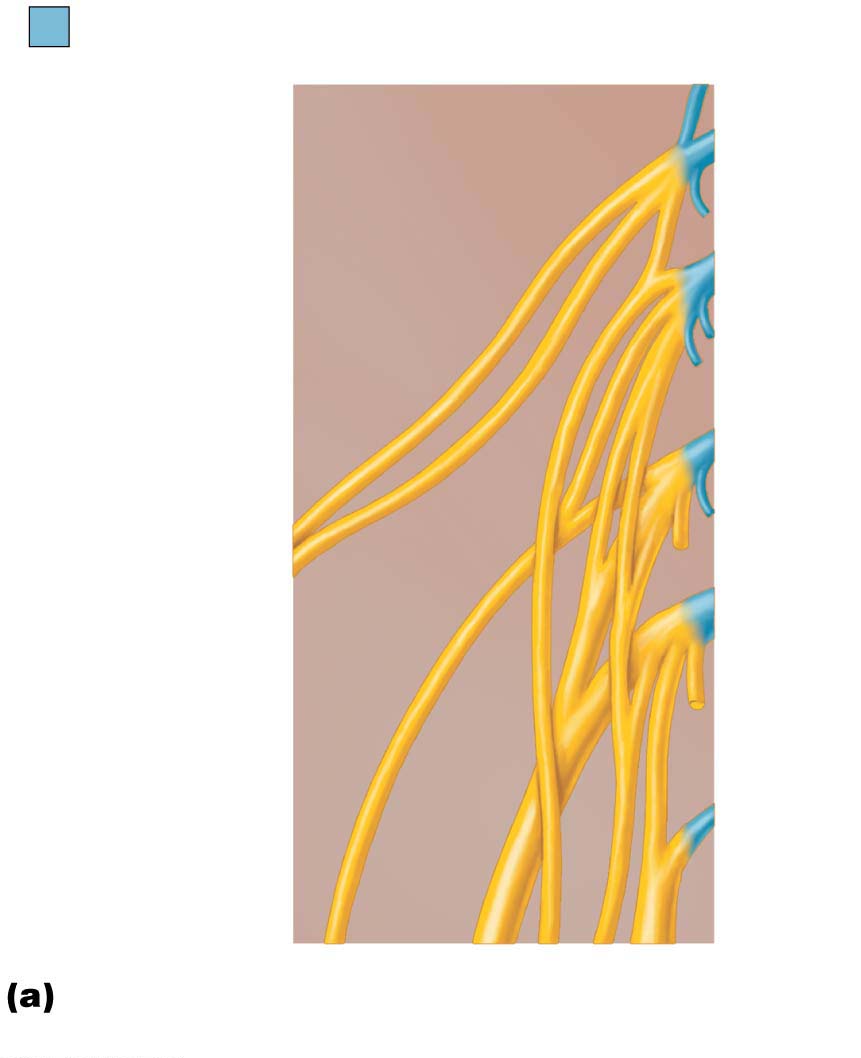 Ventral
rami:
L1
L2
Iliohypogastric
Ilioinguinal
L3
Genitofemoral
Lateral femoral
cutaneous
L4
Obturator
L5
Femoral
Lumbosacral
trunk
Ventral rami and major branches of
the lumbar plexus
© 2016 Pearson Education, Inc.
Figure 13.11b The lumbar plexus.
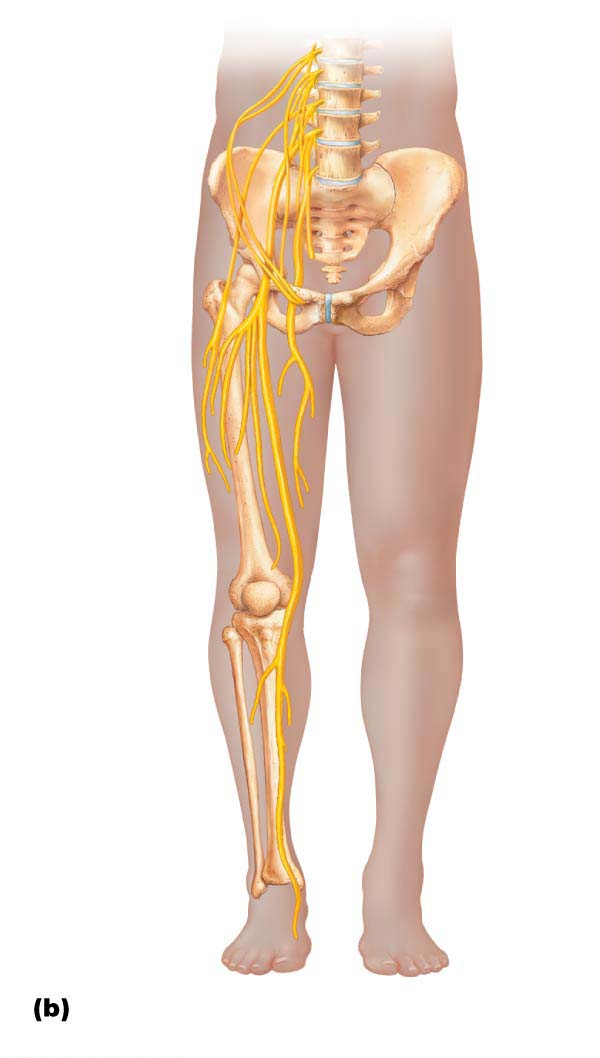 Iliohypogastric
Ilioinguinal
Femoral
Lateral
femoral
cutaneous
Obturator
Anterior
femoral
cutaneous
Saphenous
Distribution of the major nerves from
the lumbar plexus to the lower limb
© 2016 Pearson Education, Inc.
Innervation of Specific Body Regions (cont.)
Sacral plexus
Arises from L4 to S4
Serves the buttock, lower limb, pelvic structures, and perineum
Sciatic nerve
Longest and thickest nerve of body
Innervates hamstring muscles, adductor magnus, and most muscles in leg and foot
Composed of two nerves: tibial and common fibular
© 2016 Pearson Education, Inc.
Figure 13.12a The sacral plexus.
Ventral
rami:
Ventral rami
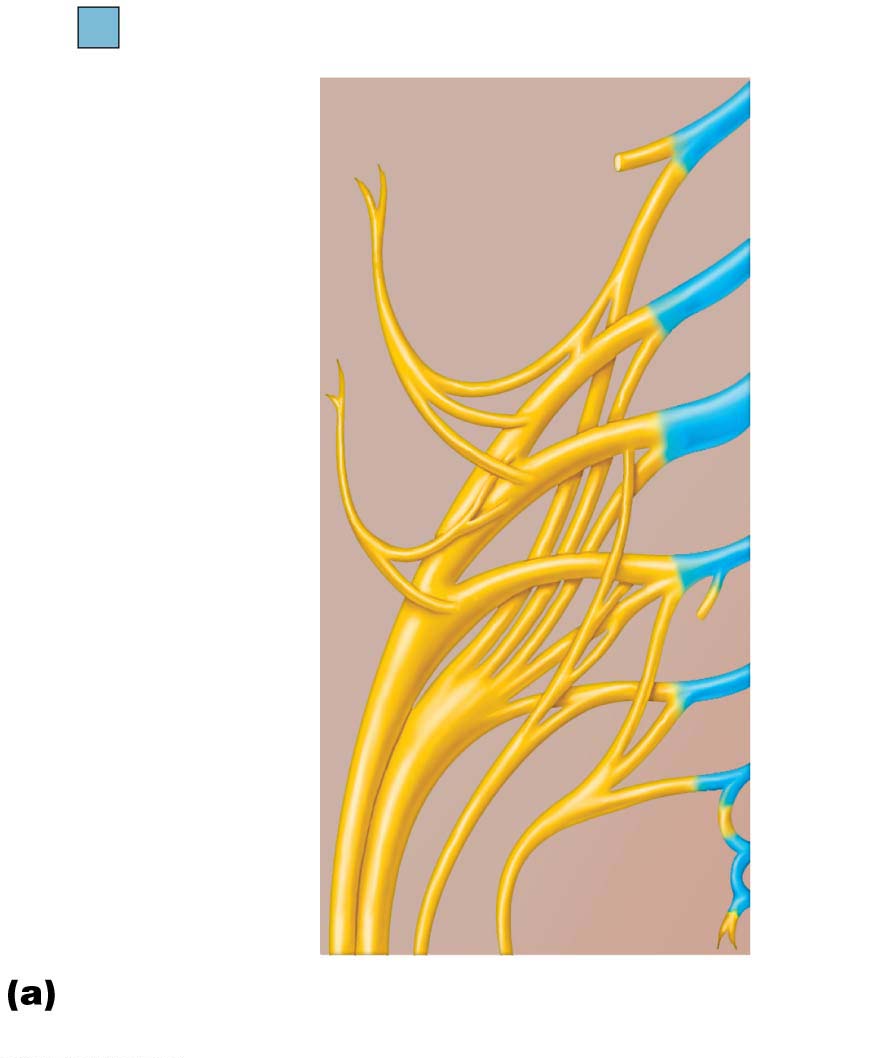 L4
Superior
gluteal
L5
Lumbosacral
trunk
S1
Inferior
gluteal
Common
fibular
S2
Tibial
S3
Posterior
femoral
cutaneous
S4
Pudendal
S5
Sciatic
Co1
Ventral rami and major branches
of the sacral plexus
© 2016 Pearson Education, Inc.
Figure 13.12b The sacral plexus.
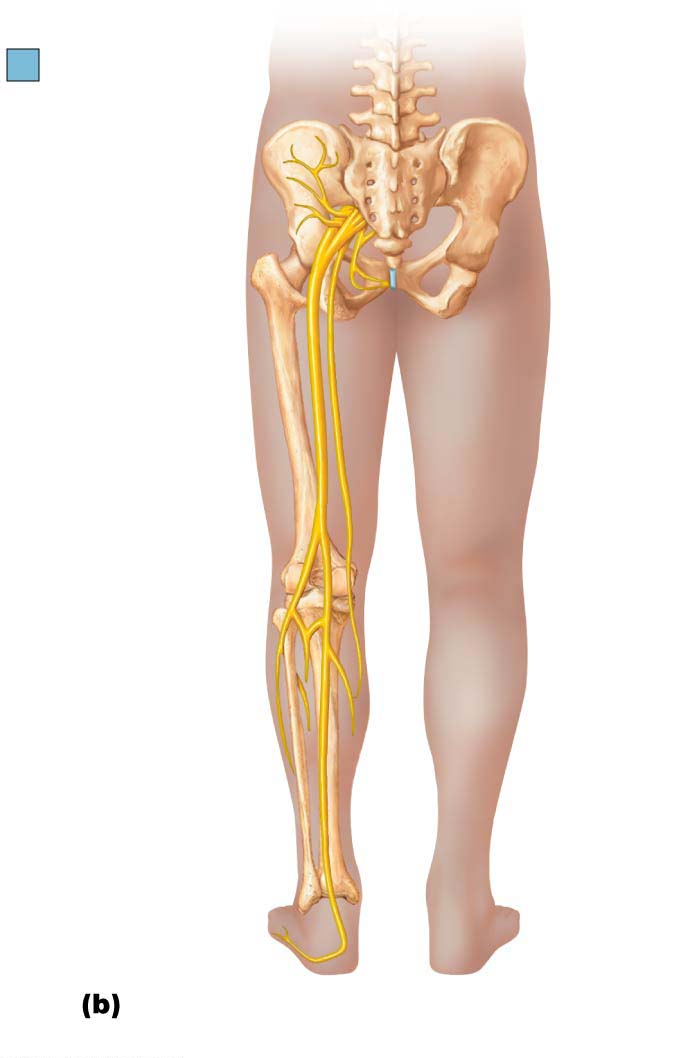 Ventral rami
Superior
gluteal
Inferior
gluteal
Pudendal
Sciatic
Posterior
femoral
cutaneous
Common
fibular
Tibial
Sural (cut)
Deep
fibular
Superficial
fibular
Plantar
branches
Distribution of the major nerves from
the sacral plexus to the lower limb
© 2016 Pearson Education, Inc.
Figure 13.12c The sacral plexus.
Gluteus maximus
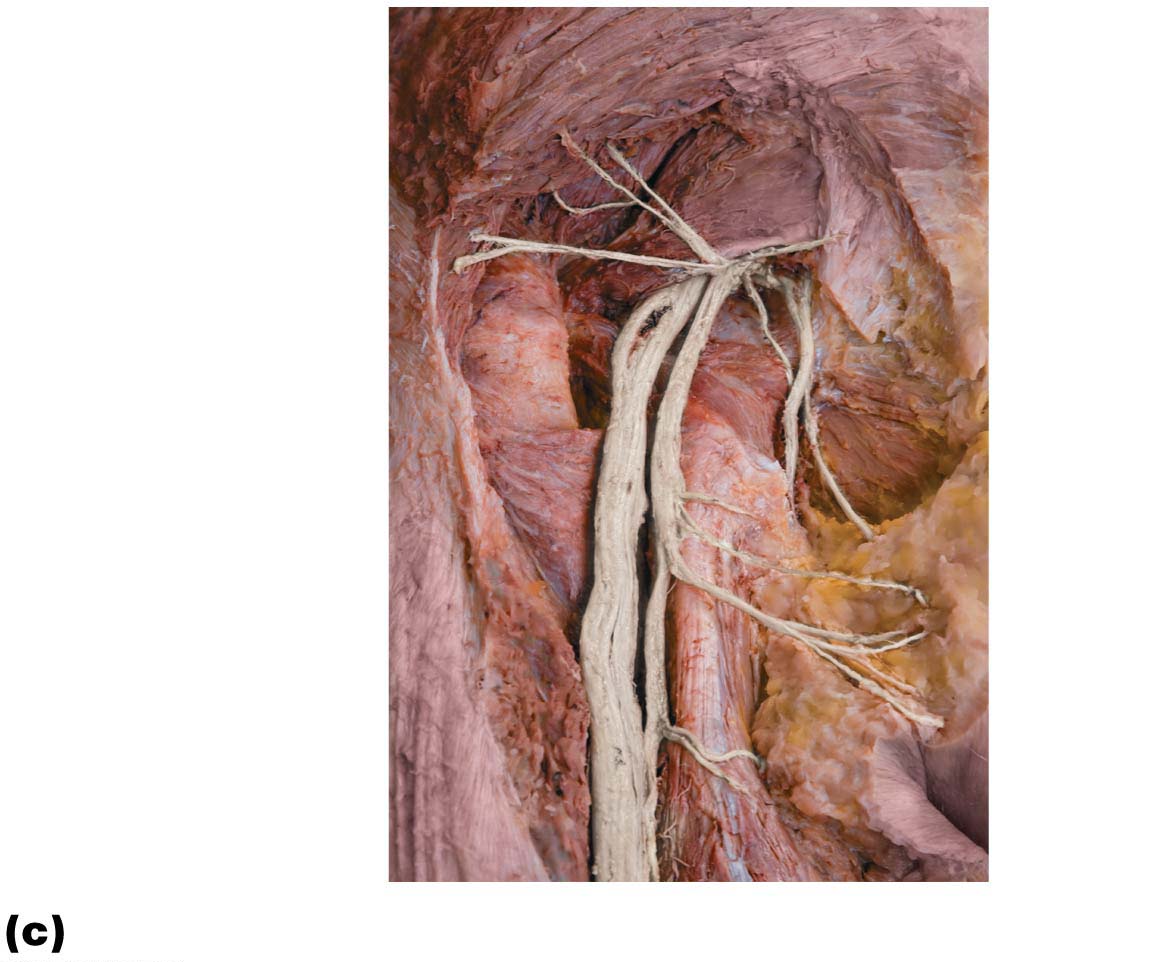 Piriformis
Inferior gluteal
nerve
Common fibular
nerve
Tibial nerve
Pudendal nerve
Posterior femoral
cutaneous nerve
Sciatic nerve
Dissection of the gluteal region, posterior view
© 2016 Pearson Education, Inc.
Table 13.5 Branches of the Lumbar Plexus (See Figure 13.11)
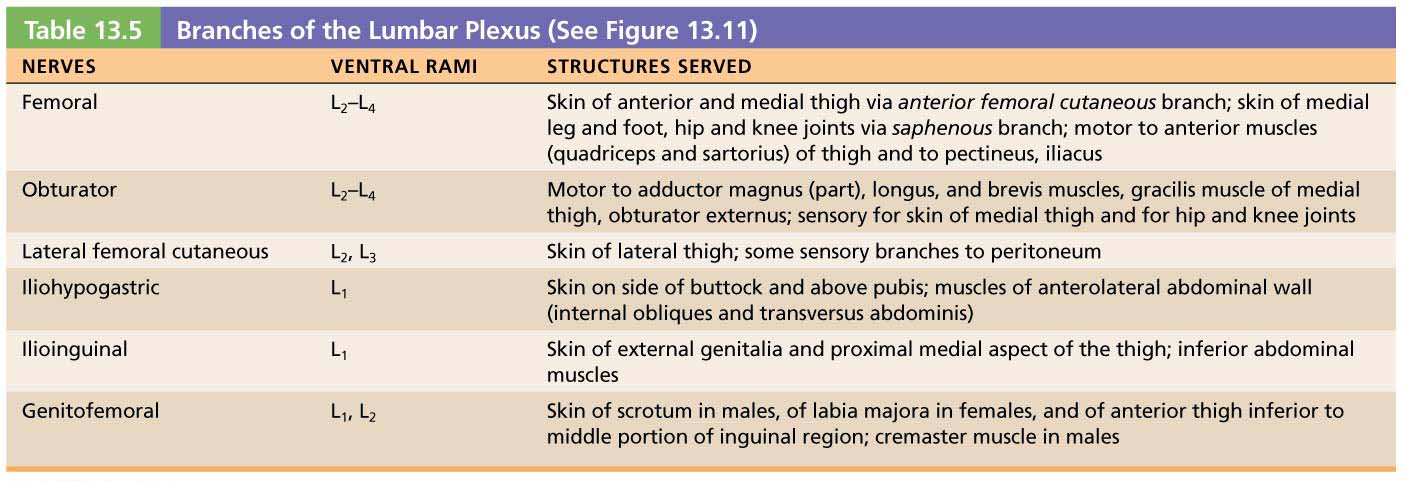 © 2016 Pearson Education, Inc.
Table 13.6 Branches of the Sacral Plexus (See Figure 13.12)
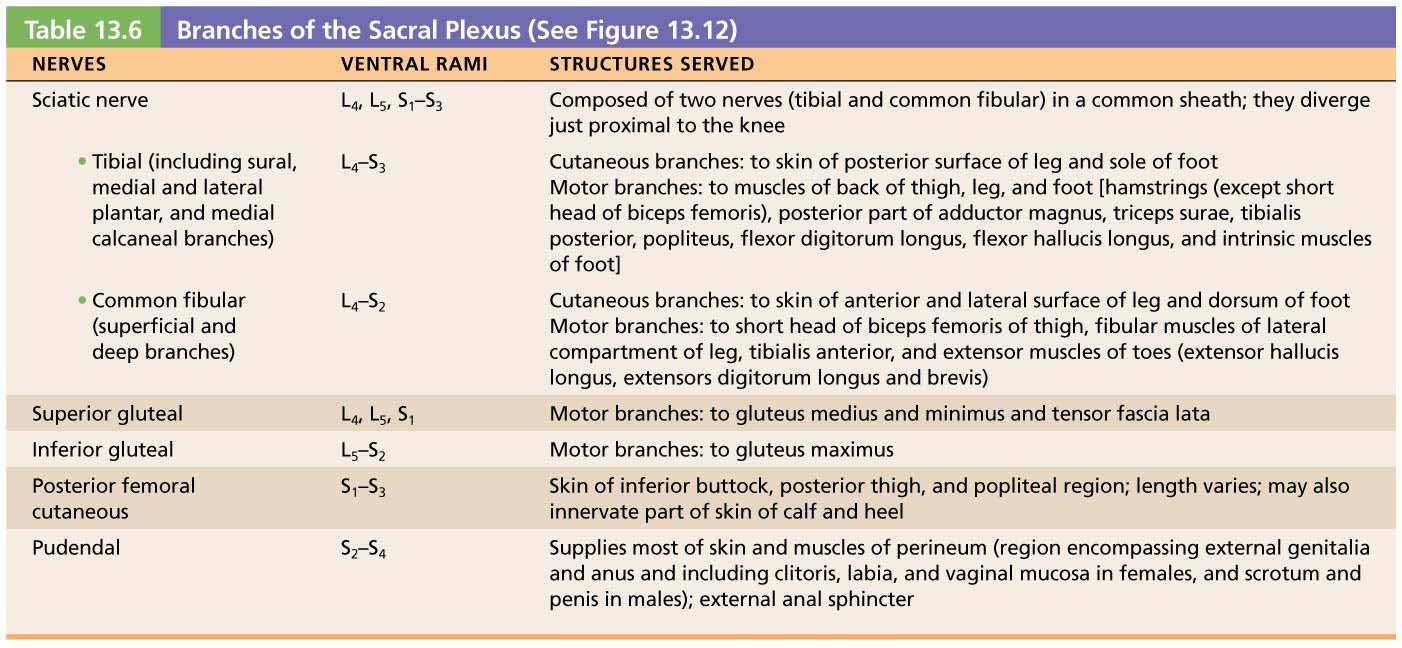 © 2016 Pearson Education, Inc.
Clinical – Homeostatic Imbalance 13.7
When spinal roots of lumbar plexus are compressed, gait problems occur 
Other symptoms are pain or numbness of the anterior thigh
Femoral nerve serves prime movers that flex hip and extend knee
Damage can be caused by a herniated disc
If obturator nerve is impaired, person experiences pain in the medial thigh
© 2016 Pearson Education, Inc.
Clinical – Homeostatic Imbalance 13.8
Sciatica, a common problem, is characterized by stabbing pain radiating over course of the sciatic nerve
Injury could be caused by a fall, disc herniation, or badly placed injection into the buttock
If the nerve is transected, leg is nearly useless and cannot be flexed because hamstrings are paralyzed
© 2016 Pearson Education, Inc.
Clinical – Homeostatic Imbalance 13.8
Foot and ankle cannot move at all, so foot drops into plantar flexion, a condition called footdrop
Recovery from sciatic nerve injury is usually slow and incomplete
For lesions below knee, thigh muscles are spared
If tibial nerve is injured, paralyzed calf muscles cannot plantar flex foot, and a shuffling gait develops
© 2016 Pearson Education, Inc.
Innervation of Specific Body Regions (cont.)
Anterolateral thorax and abdominal wall
Ventral rami of T12–T12 are intercostal nerves that supply muscles of ribs, anterolateral thorax, and abdominal wall
Give off cutaneous branches to skin along course
Two special thoracic nerves:  
Tiny T1 
T12, which is a subcostal nerve
© 2016 Pearson Education, Inc.
Innervation of Specific Body Regions (cont.)
Back 
Back is innervated by dorsal rami via several branches
Each branch innervates a strip of muscle and skin in line with where it emerges from spinal cord
© 2016 Pearson Education, Inc.
Innervation of Specific Body Regions (cont.)
Innervation of skin: dermatomes
Dermatome: area of skin innervated by cutaneous branches of single spinal nerve
All spinal nerves except C1 participate in dermatomes
Extent of spinal cord injuries ascertained by affected dermatomes
Most dermatomes overlap, so destruction of a single spinal nerve will not cause complete numbness
© 2016 Pearson Education, Inc.
Figure 13.13 Map of dermatomes.
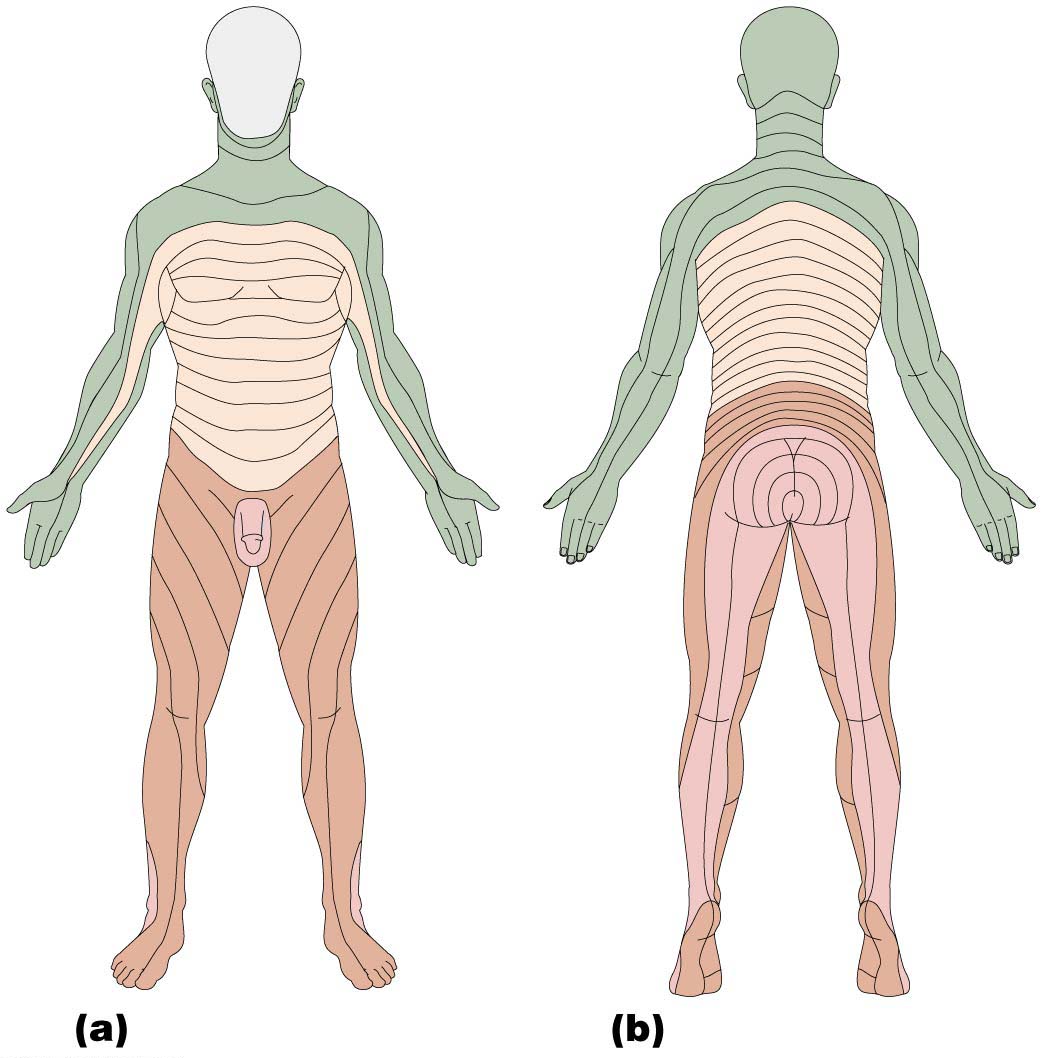 C2
C3
C2
C4
C5
C6
C3
C4
C7
C8
T1
C5
C5
T2
T1
T3
T2
T4
T3
T5
T4
T2
T2
T6
T5
T7
T6
T8
T9
T7
T10
T8
C6
C6
C5
C5
T11
T9
T12
C7
C7
T10
L1
C6
C6
S1
L2
C8
C8
T11
L3
S2
L5
L4
S3
T12
L1
L1
S4
C6
C6
S5
S2
C7
C7
S3
C8
C8
L2
L2
S1
S2
S1
S2
L1
L3
L3
L2
L5
L5
L4
L4
L3
L5
L5
L4
S1
S1
L4
L4
S1
L5
L5
Posterior view
Anterior view
© 2016 Pearson Education, Inc.
Innervation of Specific Body Regions (cont.)
Innervation of joints
To remember which nerves serve which synovial joint, use:
Hilton’s law: Any nerve serving a muscle that produces movement at a joint also innervates that joint and skin over that joint
© 2016 Pearson Education, Inc.